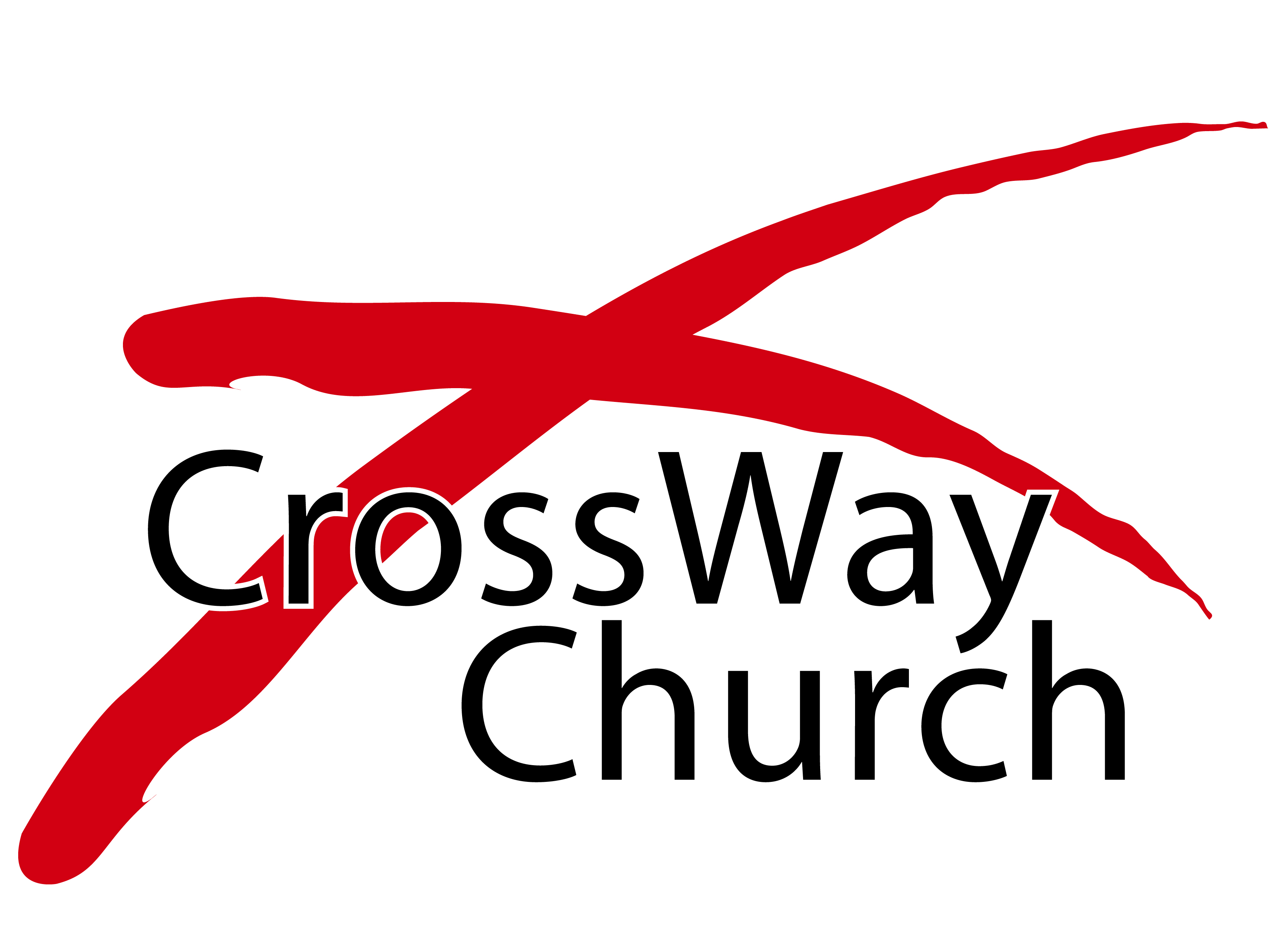 Boasting of Weakness
Studies in 2 Corinthians Series
2 Corinthians 11:16-33
© January 13, 2019
  Pastor Paul K. Kim
AN OVERVIEW: PAUL’S “FOOLISH BOASTING” [2 COR. 11:16-33]
Why does Paul engage in "foolish boasting"?
Paul detests boasting but he is forced to boast in defending his true gospel against the accusations of the triumphalistic false apostles.

Why does Paul give so many disclaimers before actual boasting?
It is because Paul is extremely reluctant in doing the foolish boasting, which reveals his humility.

Why does Paul boast of weakness?
Even in his boasting, Paul is radically counter-cultural that he ends up boasting of his sufferings that show his weakness.
WHAT DOES PAUL’S “HUMBLE BOASTING” TEACHE US?
1)   Regarding Self-Promotion & Discernment: As Christ-followers, we are to reject all worldly boasting and discern spiritual leadership likewise.

16 I repeat, let no one think me foolish. But even if you do, accept me as a fool, so that I too may boast a little. 17 What I am saying with this boastful confidence, I say not as the Lord would but as a fool. 18 Since many boast according to the flesh, I too will boast. 19 For you gladly bear with fools, being wise yourselves! 20 For you bear it if someonemakes slaves of you, or devours you, or takes advantage of you, or puts on airs, or strikes you in the face. 21 To my shame, I must say, we were too weak for that! (vs. 16-21a)

Paul repeats the difference of his character and ministry from that of the false apostles who boast all their external strengths and credentials.
Why? Although Paul is forced to boast, he is extremely reluctant.
We ought to learn this quality from Paul as well—i.e., being accepted by God solely by Christ’s merits, there is no room for boasting/self-promotion!
WHAT DOES PAUL’S “HUMBLE BOASTING” TEACHE US?
2)   Regarding the Cost of Radical Discipleship: As Christ-followers, we are to follow the way of the cross fully even when it costs us deeply.

But whatever anyone else dares to boast of—I am speaking as a fool—I also dare to boast of that. 22 Are they Hebrews? So am I. Are they Israelites? So am I. Are they offspring of Abraham? So am I. 23 Are they servants of Christ? I am a better one —I am talking like a madman—with far greater labors, far more imprisonments with countless beatings, and often near death. 24 Five times I received at the hands of the Jews the forty lashes less one. 25 Three times I was beaten with rods. Once I was
 stoned. Three times I was shipwrecked; a night and a day I was adrift at sea;
—with far greater labors, 
far more imprisonments, 
with countless beatings,
and often near death. 

24 Five times I received 
at the hands of the Jews 
the forty lashes less one. 
25 Three times I was beaten with rods. 
Once I was stoned. 
Three times I was shipwrecked;
a night and a day I was adrift at sea;
26 on frequent journeys, 
in danger from rivers, 
danger from robbers, 
danger from my own people,
danger from Gentiles, 
danger in the city, 
danger in the wilderness, 
danger at sea, 
danger from false brothers;
27 in toil and hardship, 
through many a sleepless night,
in hunger and thirst, 
often without food, 
in cold and exposure. 

28 And, apart from other things, 
there is the daily pressure on me 
of my anxiety 
for all the churches.
WHAT DOES PAUL’S “HUMBLE BOASTING” TEACHE US?
2)   Regarding the Cost of Radical Discipleship: As Christ-followers, we are to follow the way of the cross fully even when it costs us deeply.

26 on frequent journeys, in danger from rivers, danger from robbers, danger from my own people, danger from Gentiles, danger in the city, danger in the wilderness, danger at sea, danger from false brothers; 27 in toil and hardship, through many a sleepless night, in hunger and thirst, often without food, in cold and exposure. 28 And, apart from other things, there is the daily pressure on me of my anxiety for all the churches.  (vs. 21b-28)

Unlike the “super-apostles” that bragged about their credentials and accomplishments, Paul chooses to boast about his suffering for the gospel. 
Why? Suffering is a mark of true/radical discipleship (even for us today). 
Paul thought of the persecution and suffering he endured as his fellowship with Christ’s suffering—i.e., his willingness to choose the way of the cross!
WHAT DOES PAUL’S “HUMBLE BOASTING” TEACHE US?
3)   Regarding the Humility of Christlike Leadership: As Christ-followers, we are to imitate Christ (and Paul) in leading others with humility.

29 Who is weak, and I am not weak? Who is made to fall, and I am not indignant? 30 If I must boast, I will boast of the things that show my weakness. 31 The God and Father of the Lord Jesus, he who is blessed forever, knows that I am not lying. 32 At Damascus, the governor under King Aretas was guarding the city of Damascus in order to seize me, 33 but I was let down in a basket 
through a window in the wall and escaped his hands.  (vs. 29-33)

Why boasts of weakness rather than strengths? It’s radically counter-cultural because Christ also chose humility in making an impact. 
This is genuine spiritual leadership—even though it is so rare these days.
We ought to learn to choose the theology of weakness that is far more radically impactful in leading others for the glory of God!
Humility vs. Pride
Humility is not a popular trait in the modern world. It's not touted in the talk shows or celebrated in valedictory speeches or commended in diversity seminars or listed with corporate core values. And if you go to the massive self-help section of your sprawling mall bookstore, you won't find many titles celebrating humility. The basic reason for this is not hard to find: humility can only survive in the presence of God. When God goes, humility goes. In fact, you might say that humility follows God like a shadow. We can expect to find humility applauded in our society about as often as we find God applauded . . . In this atmosphere, humility cannot survive. It disappears with God. When God is neglected, the runner-up god takes his place, namely man. And that, by definition, is the opposite of humility, namely, the haughty spirit called pride. So the atmosphere we breathe is hostile to humility.
— John Piper
Nothing sets a person so much out of the devil's reach as humility.Jonathan Edwards 
 
Just as water ever seeks and fills the lowest place, so the moment God finds you abased and empty, His glory and power flow in.Andrew Murray
THREE PRACTICAL QUESTIONS FOR OUR EVERYDAY LIFE
In what ways are you more convinced of your need for not relying on your own strengths, skills, and accomplishment for true confidence? 

What would it mean for you to count the cost of radical discipleship in where you are in this season of your life as a Christ-follower? 

What is your first step in living out your influence/leadership counter-culturally through genuine humility?
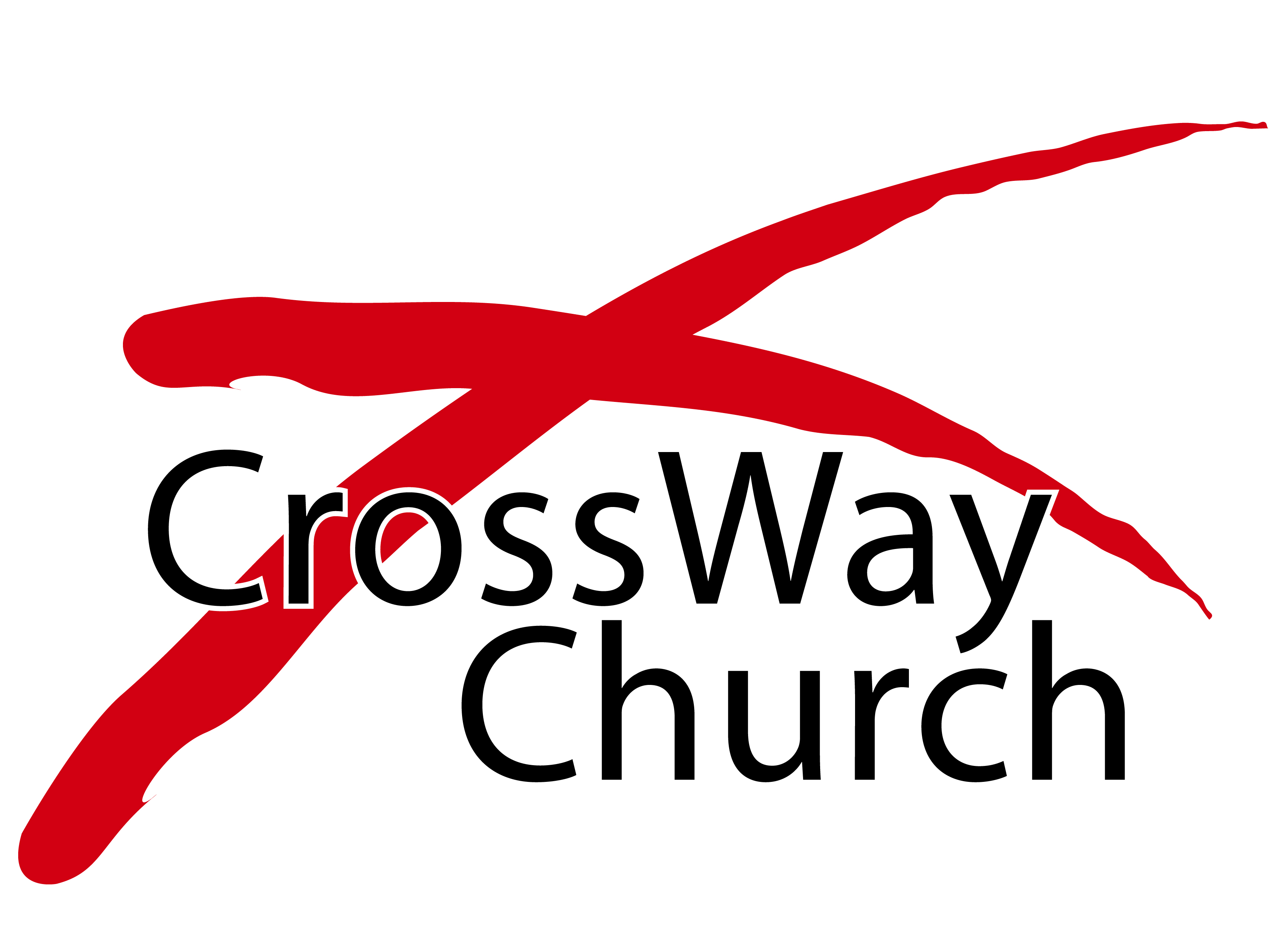